GENETICS Lesson 3a
What Do We Know about Genes Today That Gregor Mendel Didn’t Know?
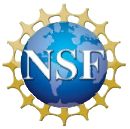 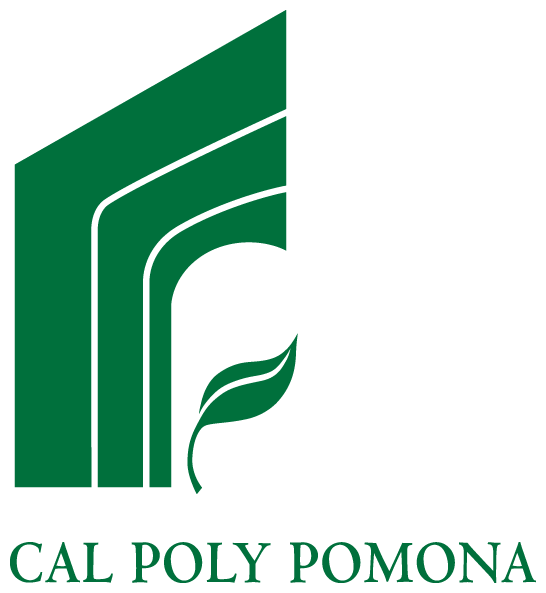 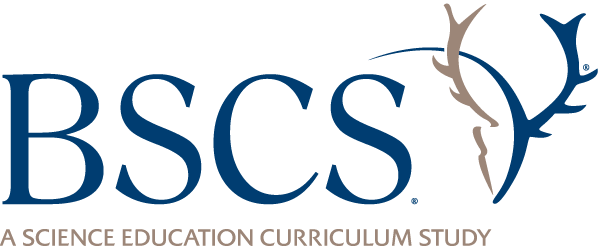 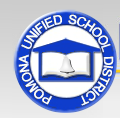 Mendel’s Ideas
Review the chart of Mendel’s ideas from the previous lesson.
What are some of the science ideas we learned about? 
Try to describe these ideas in your own words!
Cells and Microscopes
Today we’ll find out how the microscope enabled scientists who came after Mendel to observe what actually happens inside cells. 
These scientists learned some important ideas about inheritance that Mendel didn’t know about!
Lesson Focus Question
What do we know about genes today that Gregor Mendel didn’t know?
How Are Traits Passed On?
What do you remember from the unit on cells earlier this year that might help explain how traits are passed from parents to offspring?
Studying Cells to Understand Inheritance
The essay we’re going to read together describes what scientists learned about inheritance from observing cells under a microscope.
As we read aloud, let’s think aloud about any science ideas we find in the essay that have to do with chromosomes and inheritance.
The Role of Sperm and Egg Cells
Scientists discovered that when a new individual is made, special kinds of cells combine. These cells are called egg cells and sperm cells.
Work with a partner to explain in your own words what sperm and eggs cells have to do with inheritance.
What takes place in the parents’ cells to make offspring?
Unit Central Question
Why are individuals of a species different from one another?
Turn to the page in your notebooks where you wrote down some ideas that might help answer this question.
Add any new ideas about inheritance from today’s lesson.
Next Time
Tomorrow we’ll explore another scientist’s ideas and compare them with Mendel’s ideas.